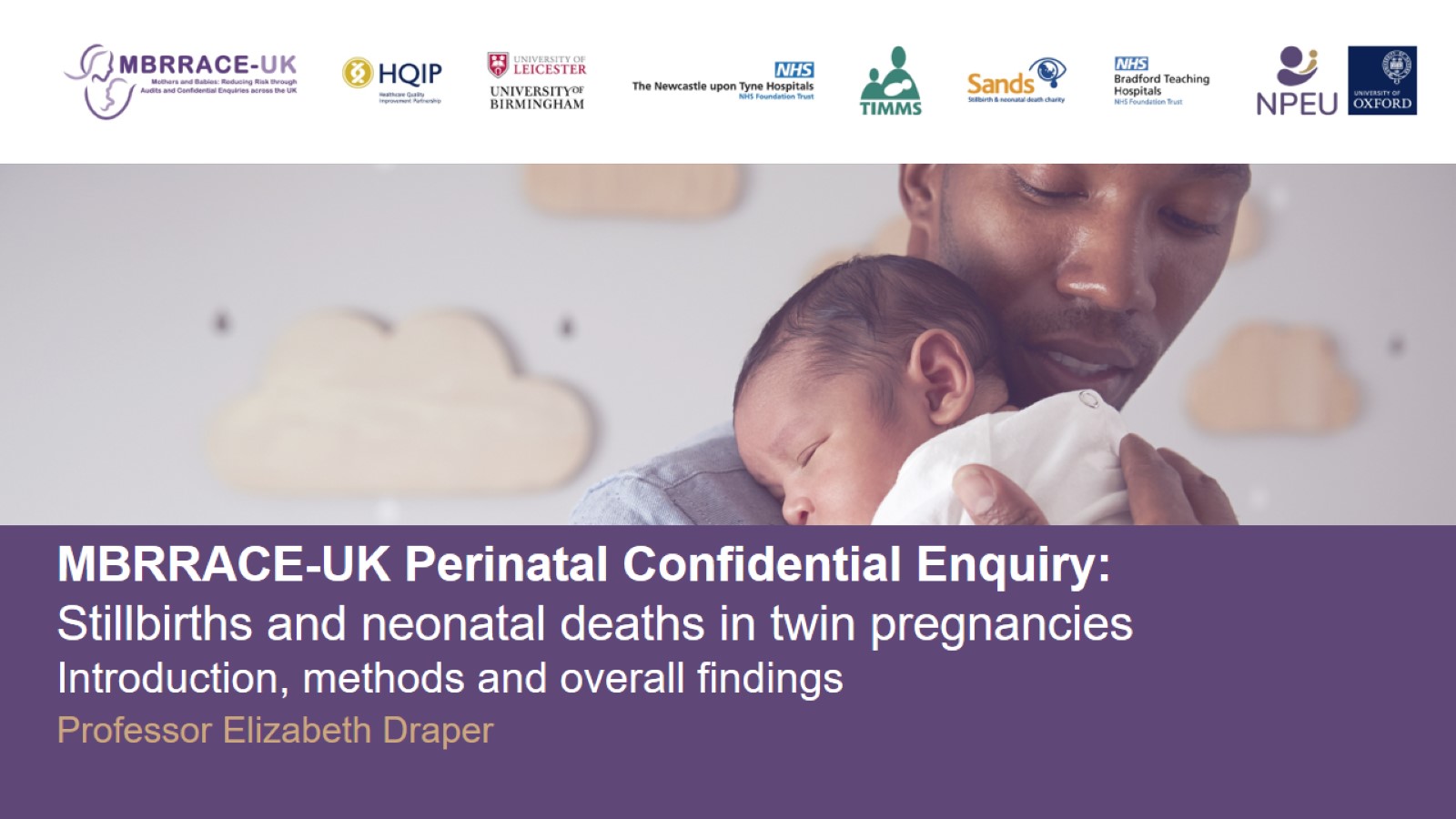 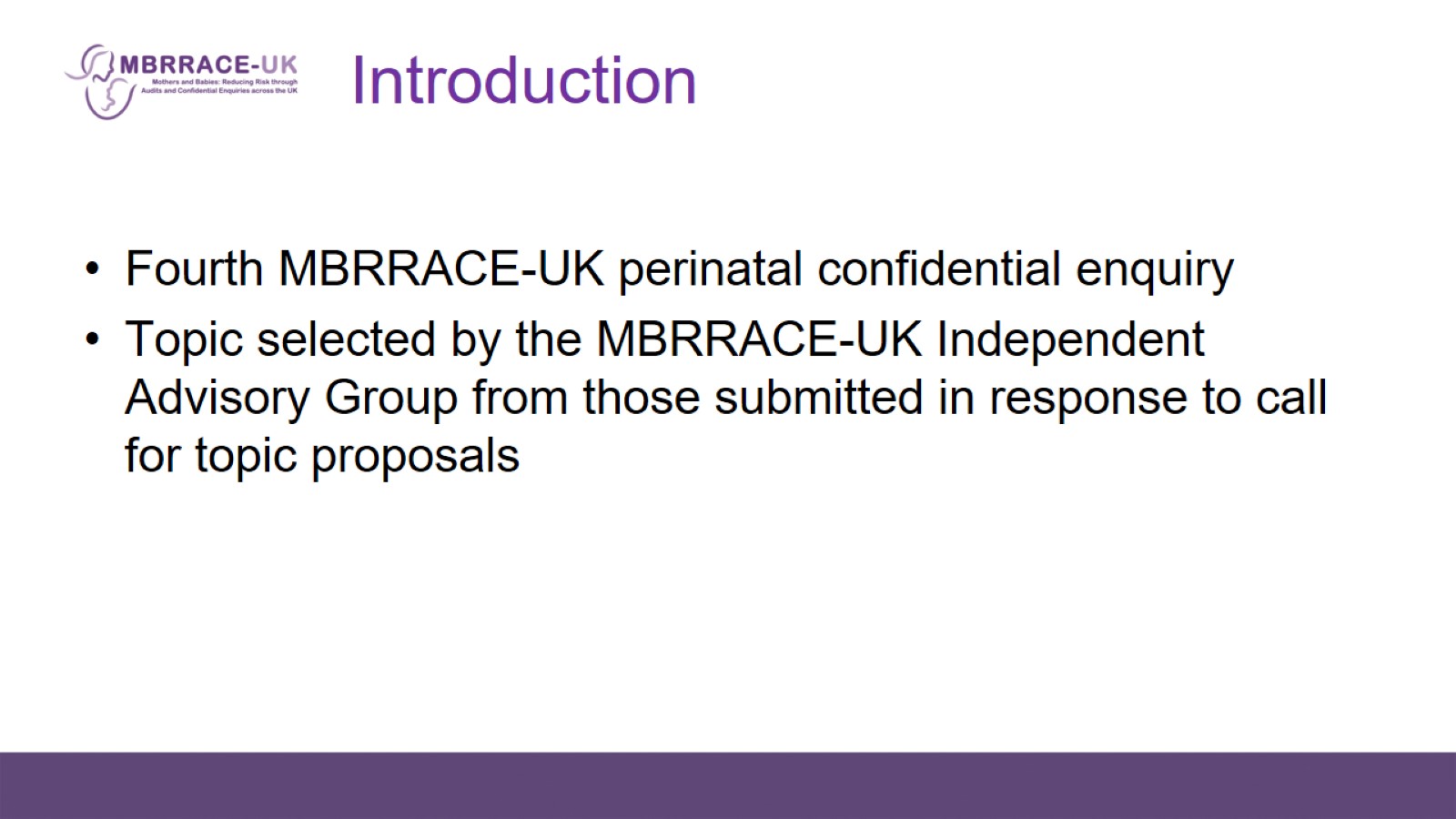 Introduction
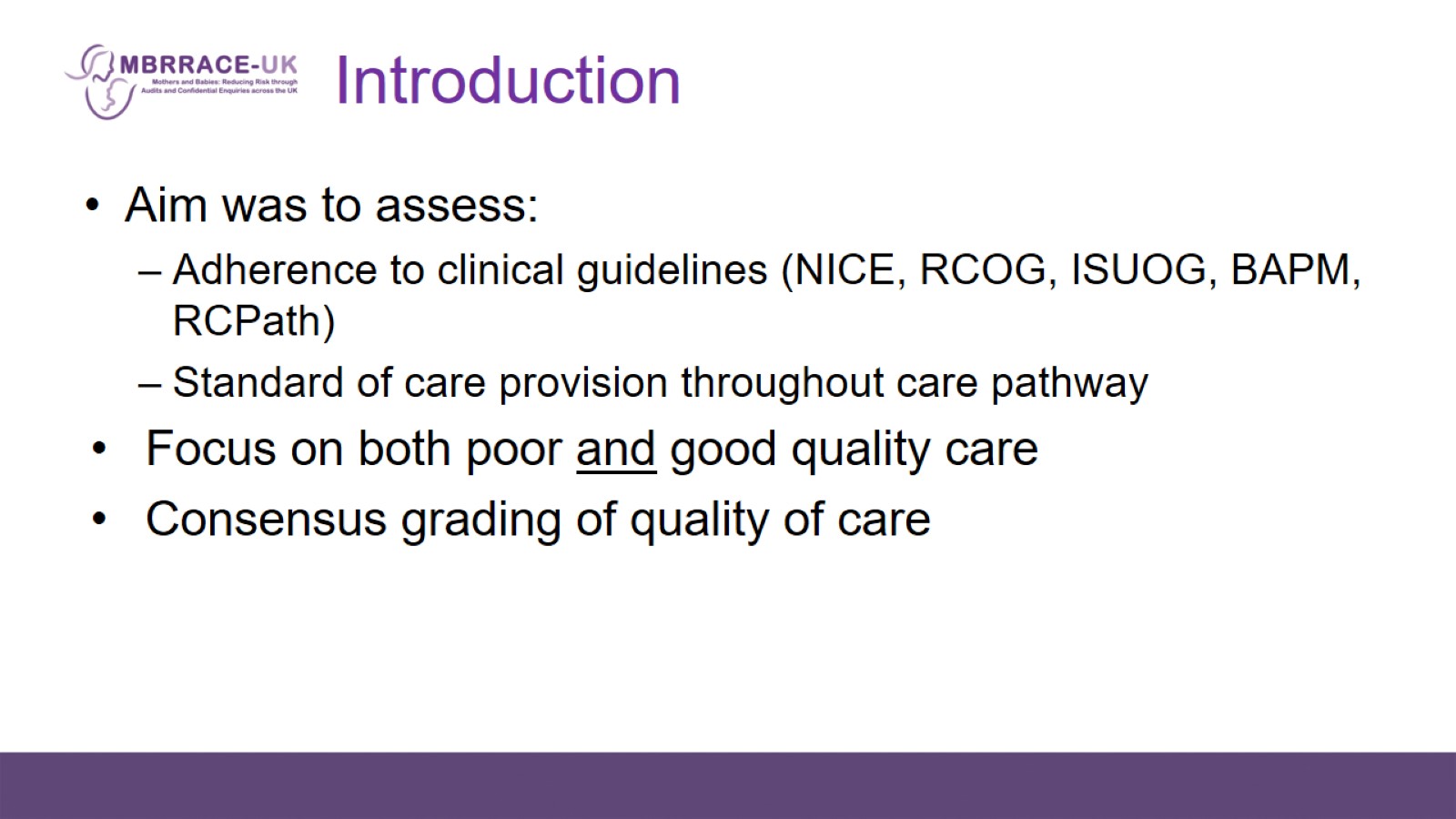 Introduction
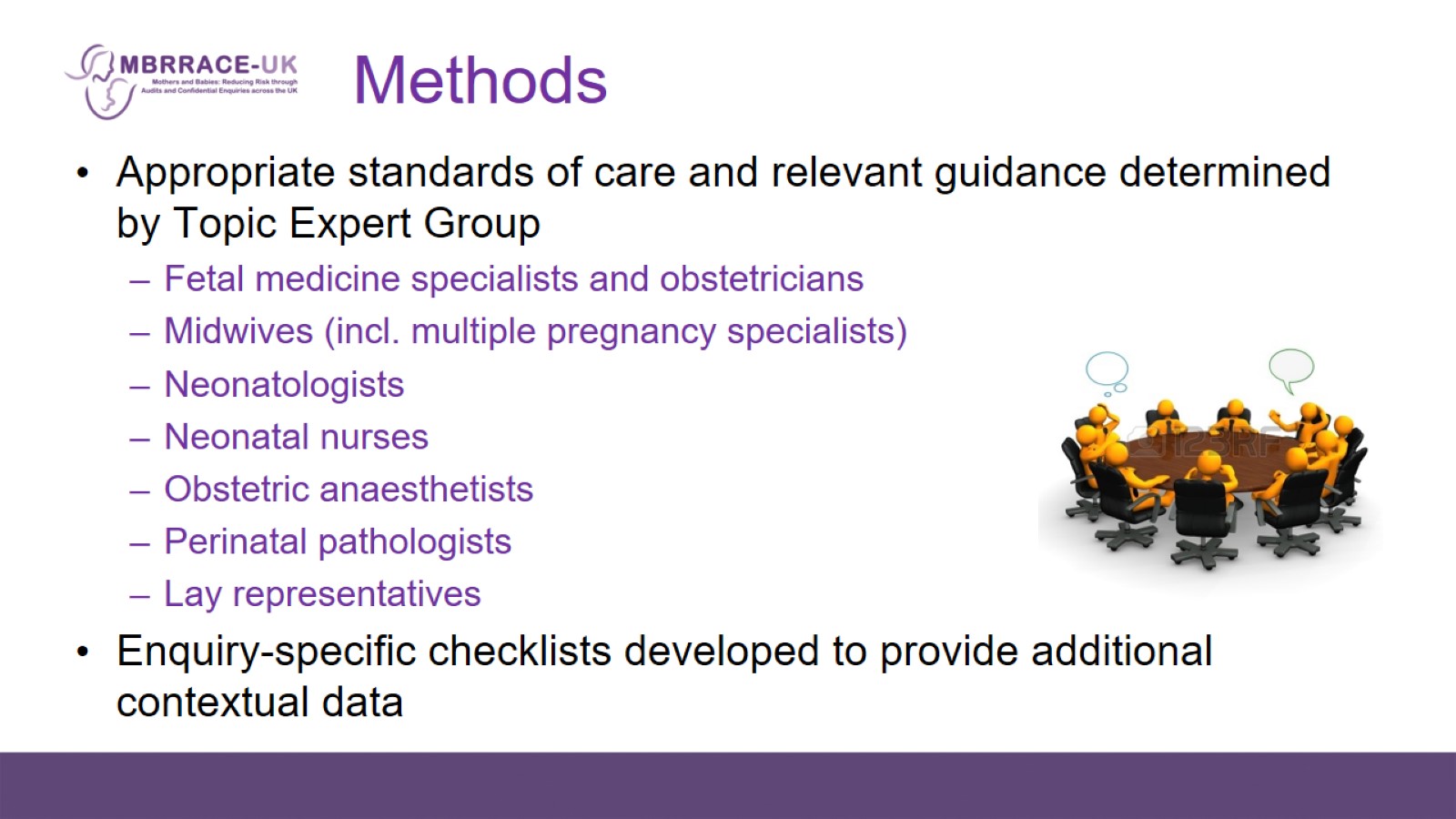 Methods
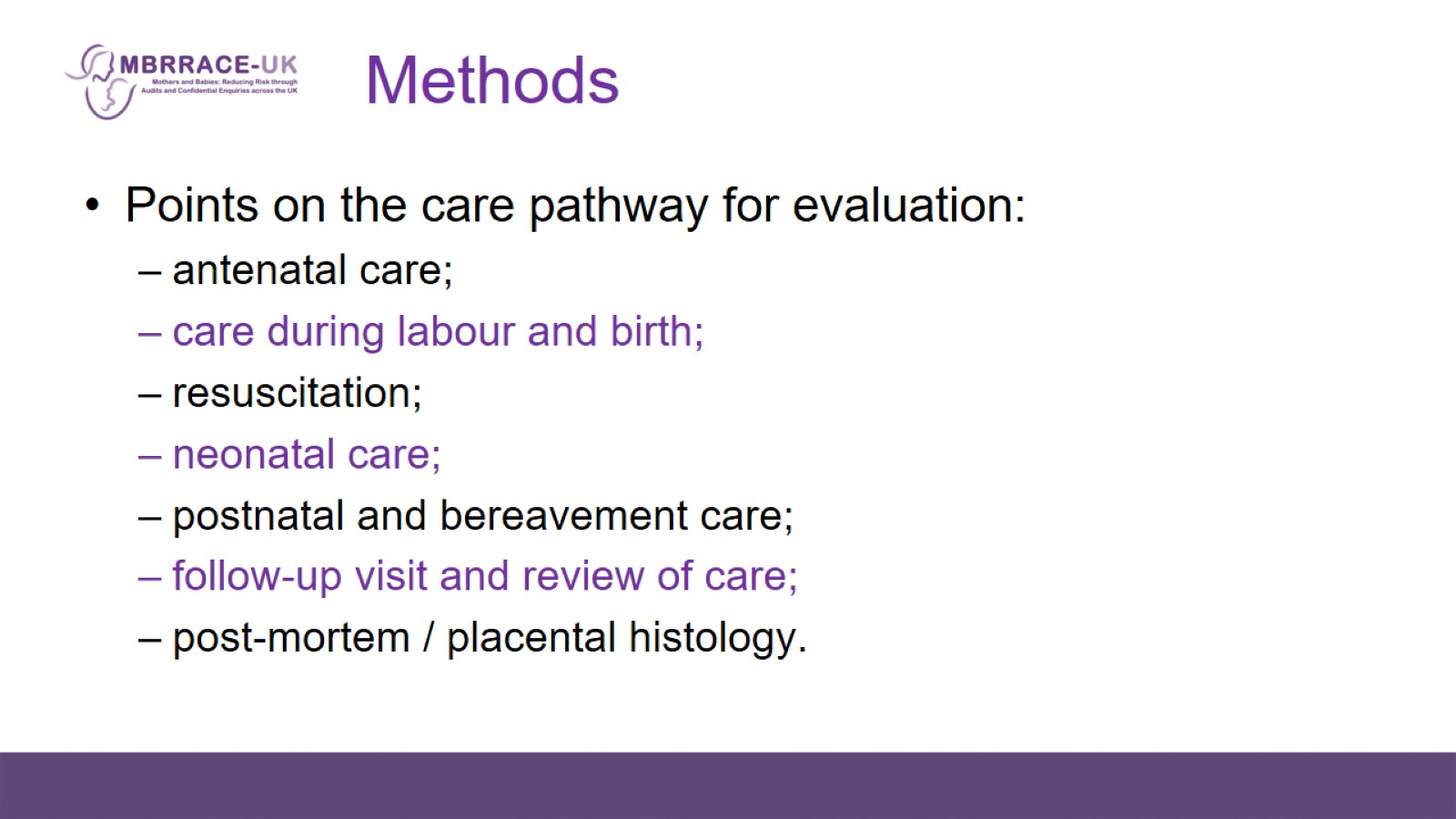 Methods
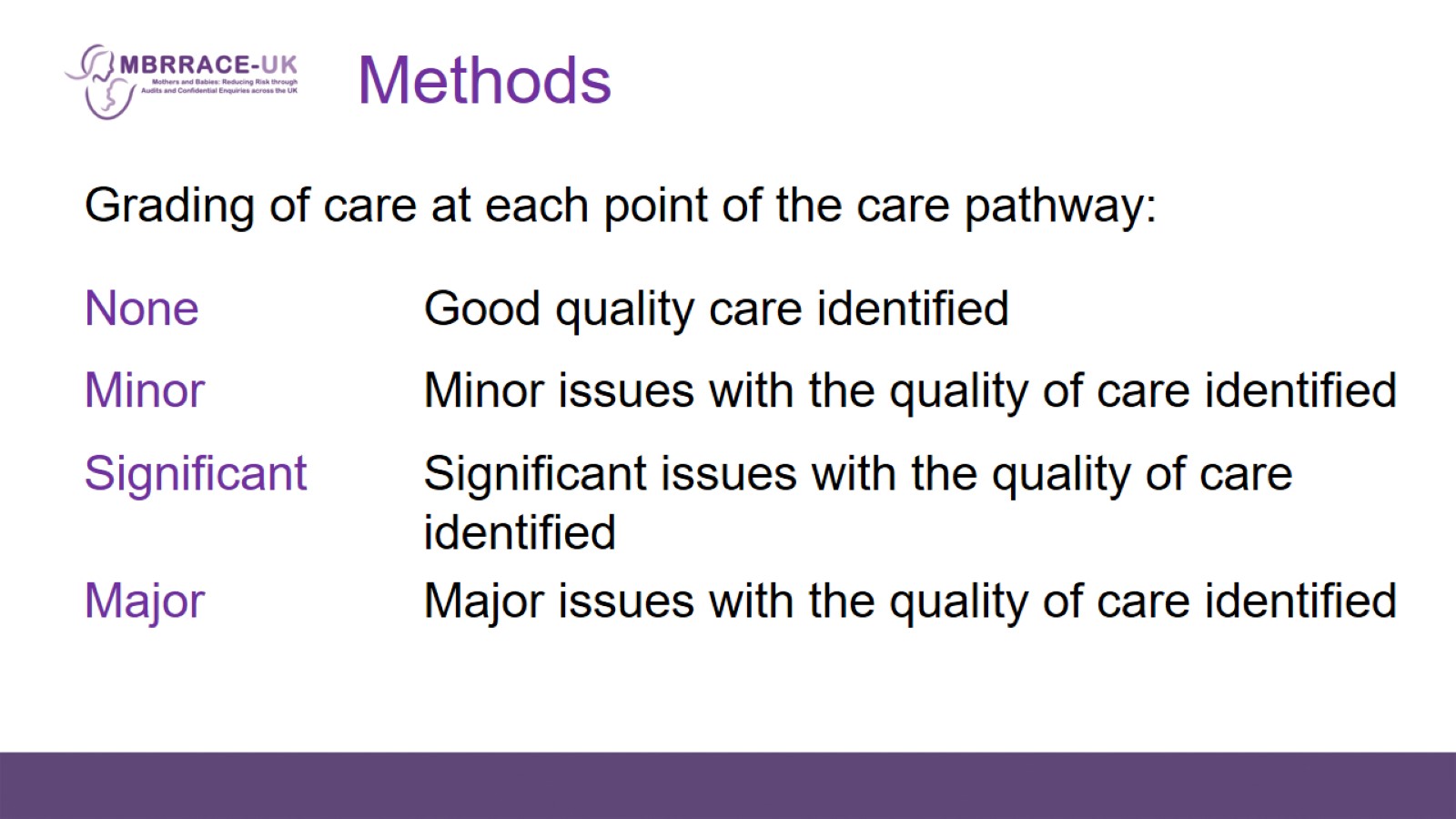 Methods
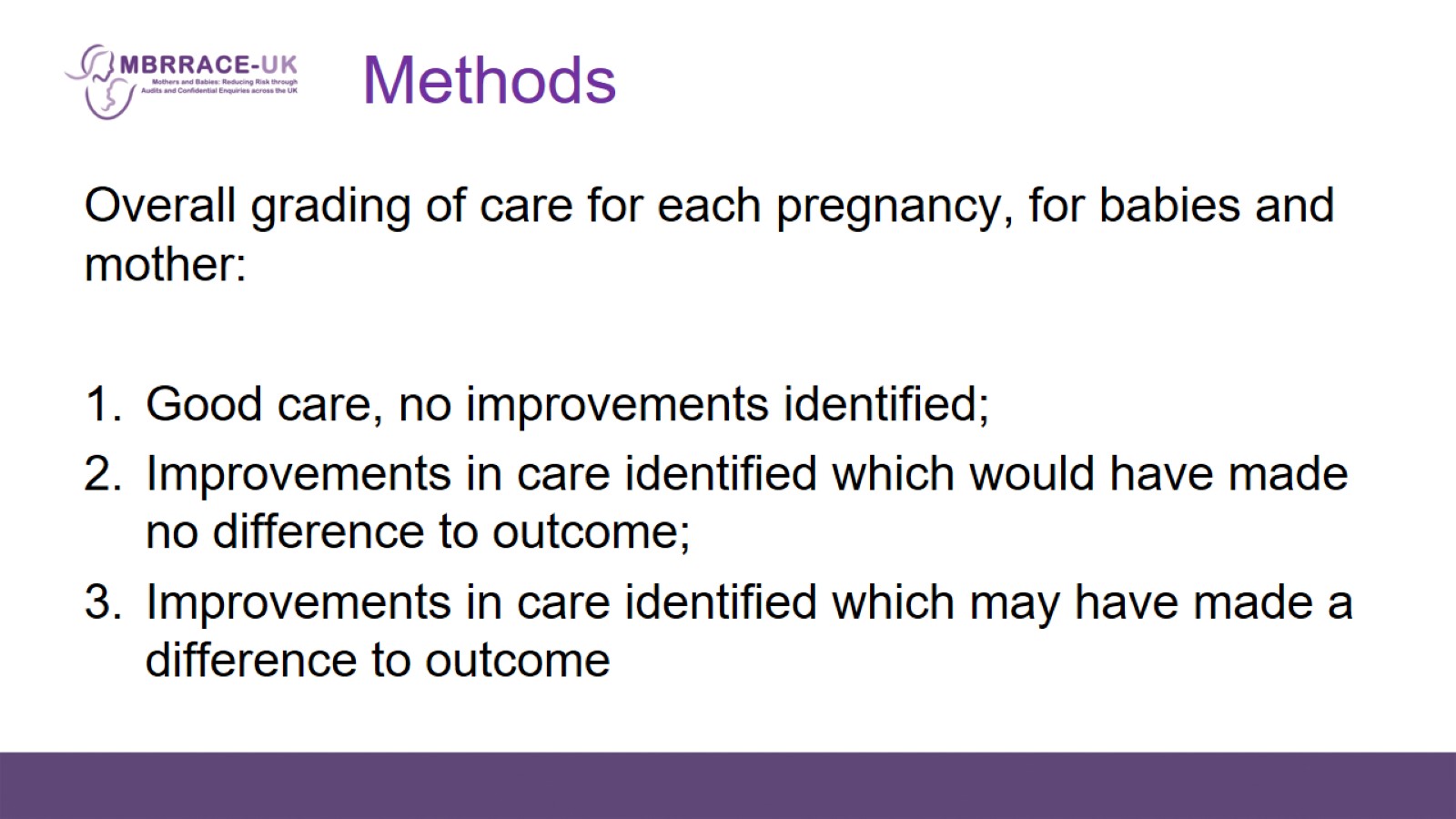 Methods
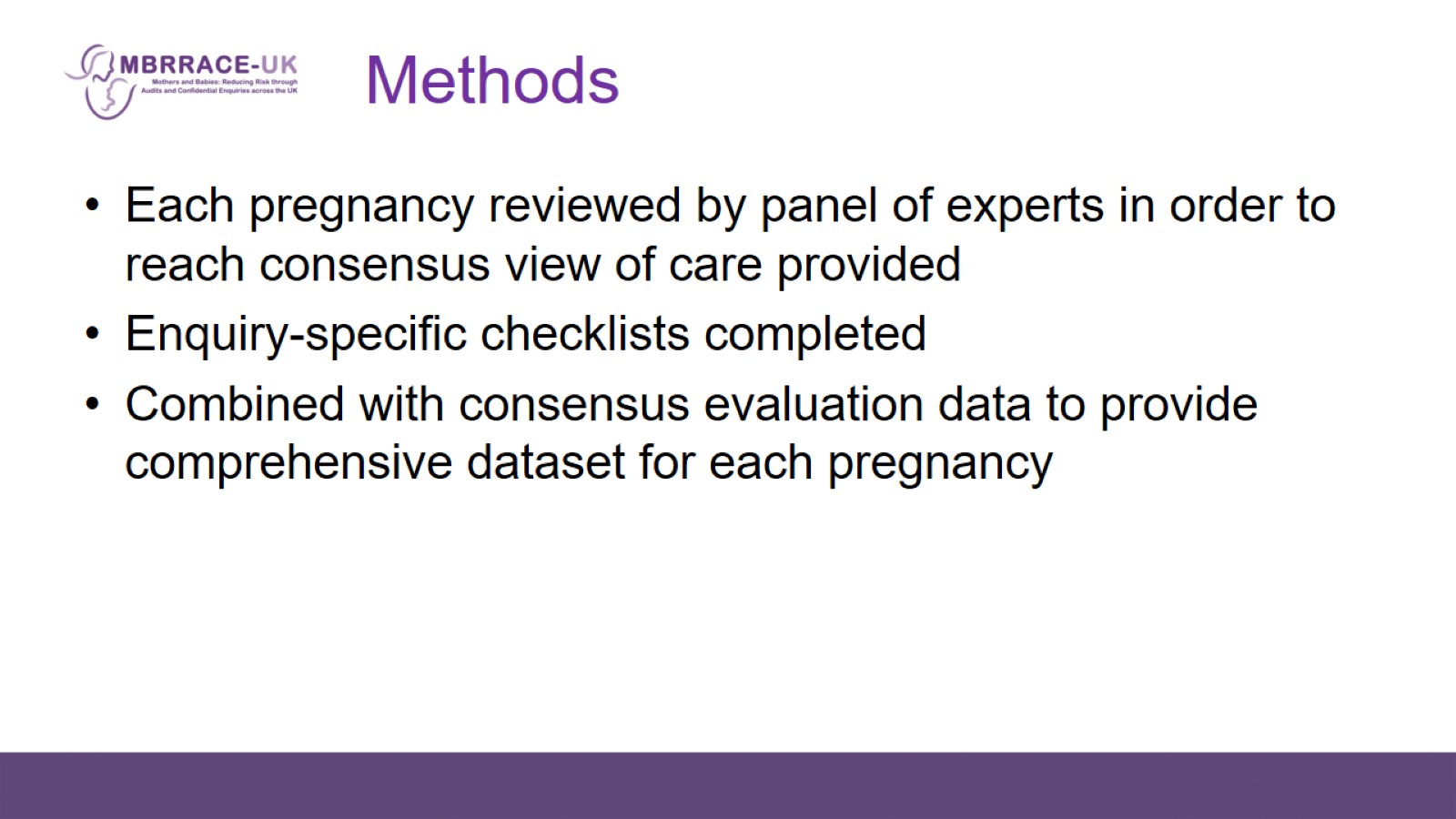 Methods
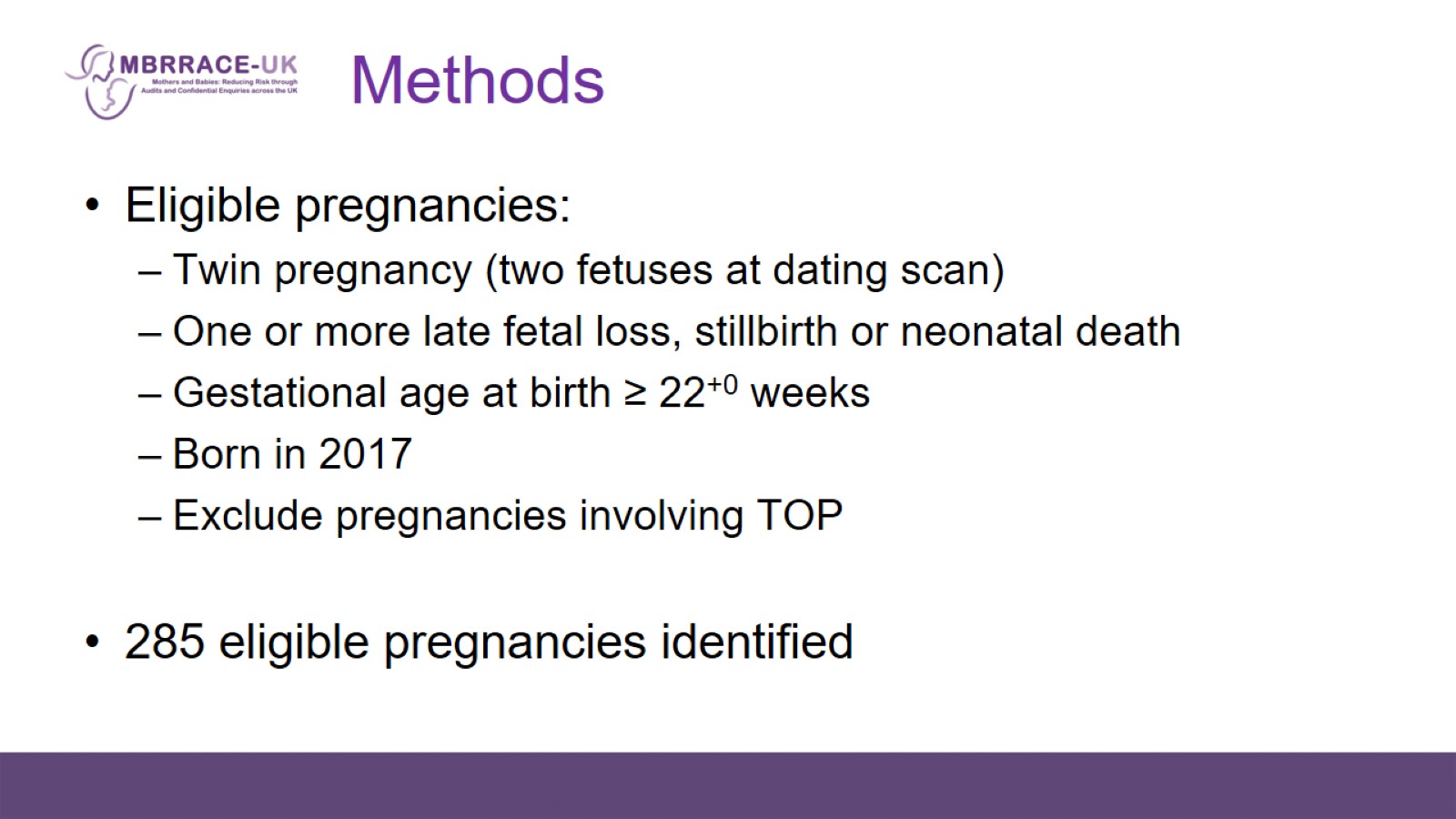 Methods
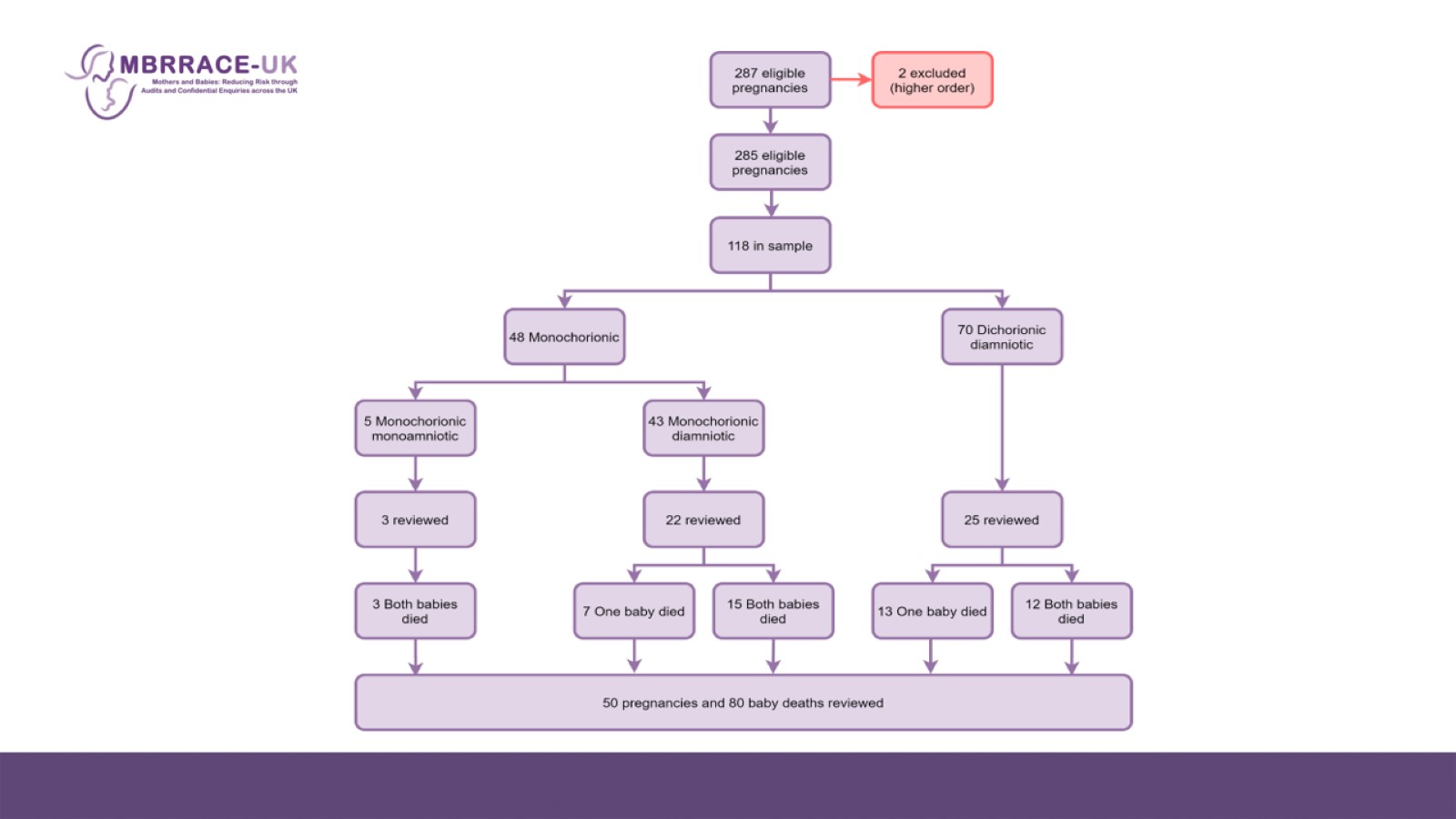 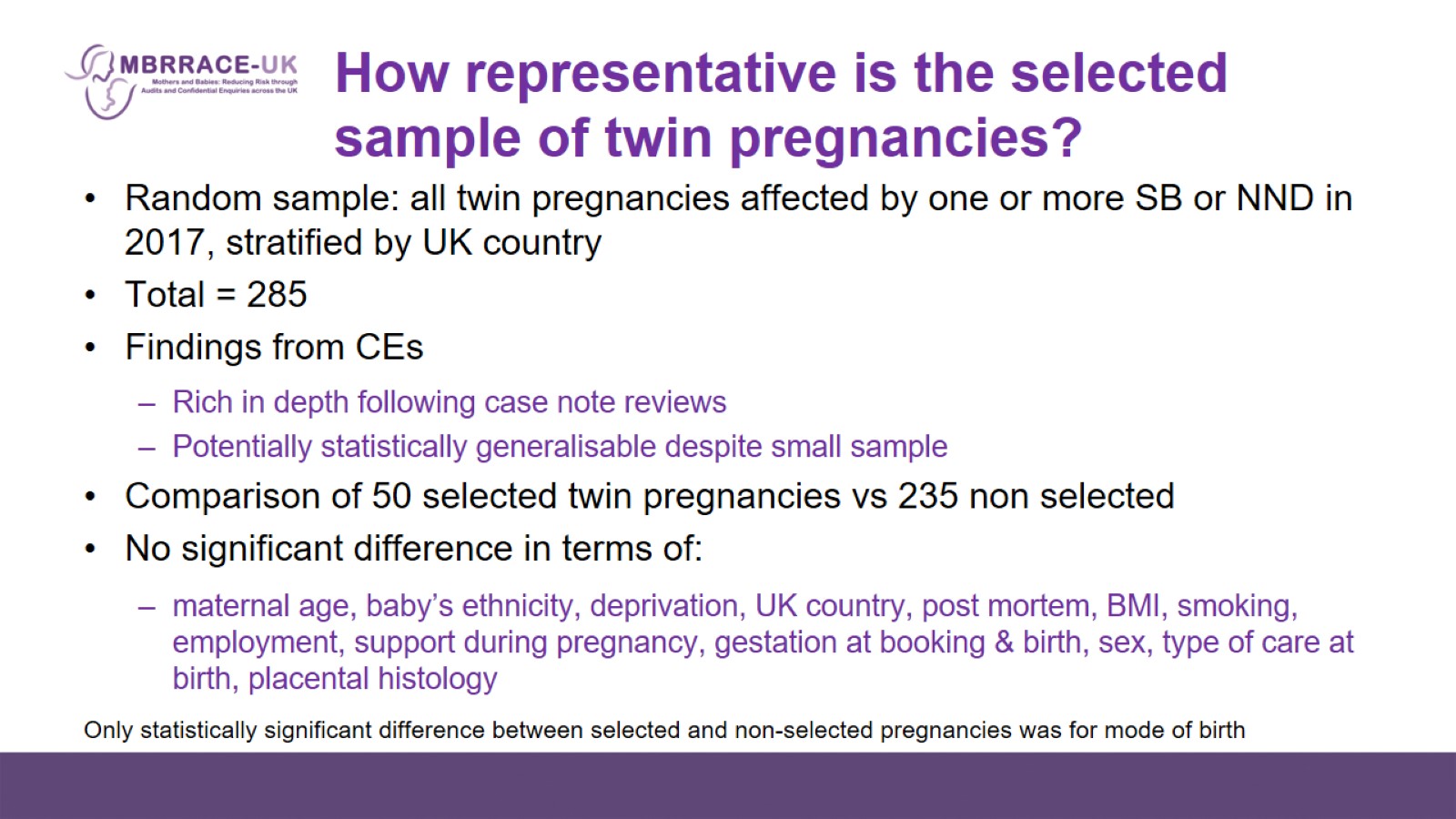 How representative is the selected sample of twin pregnancies?
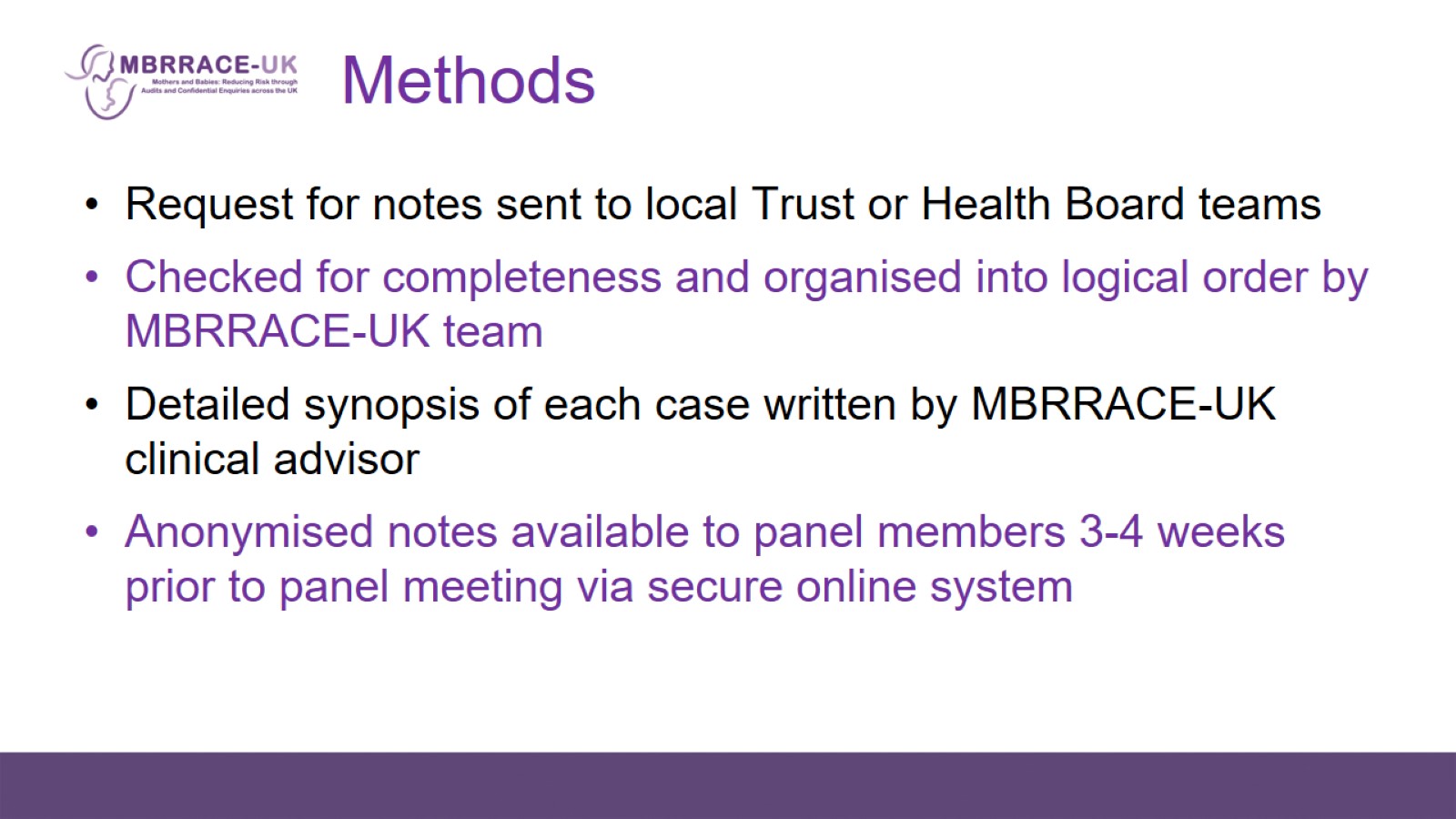 Methods
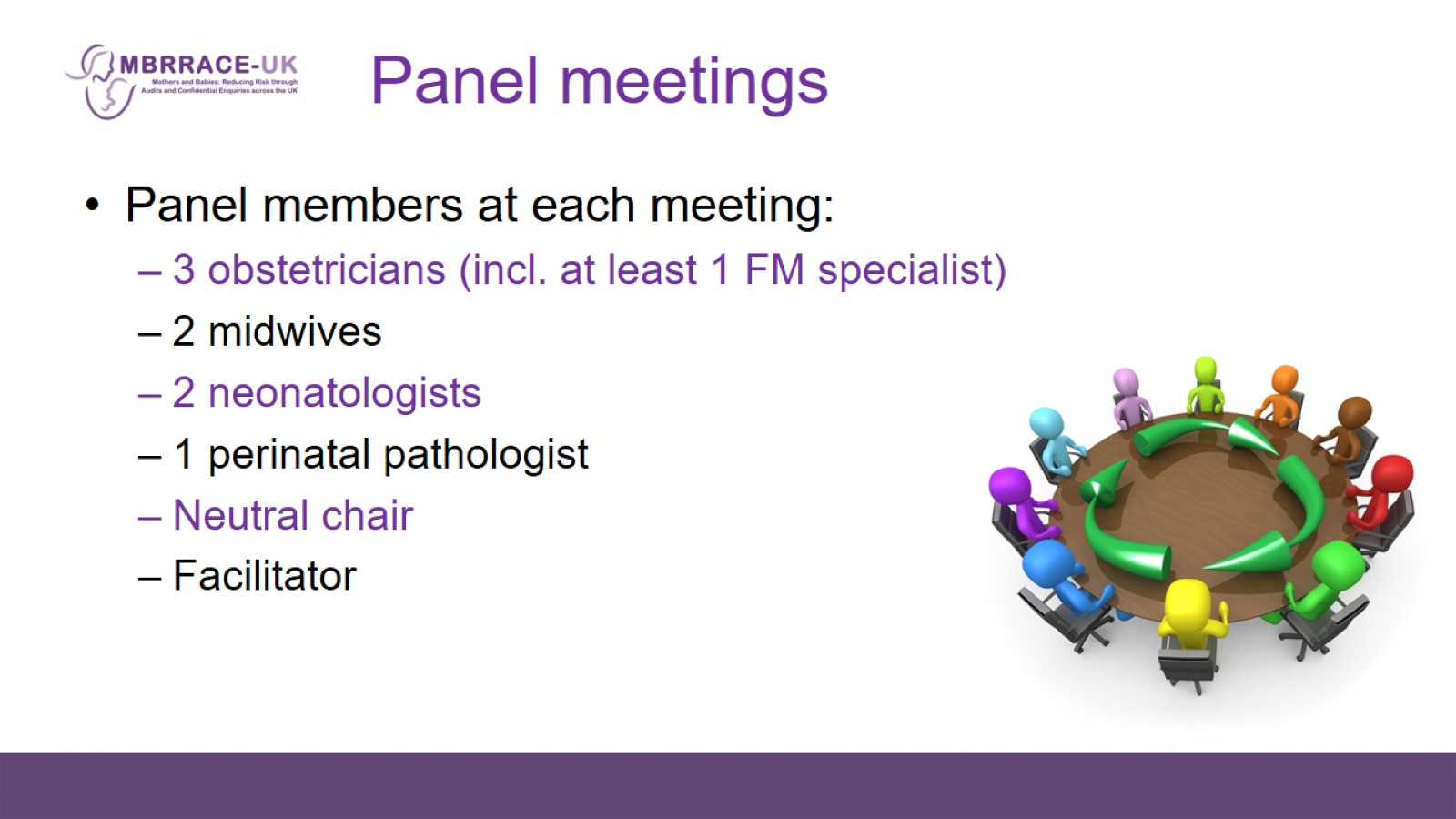 Panel meetings
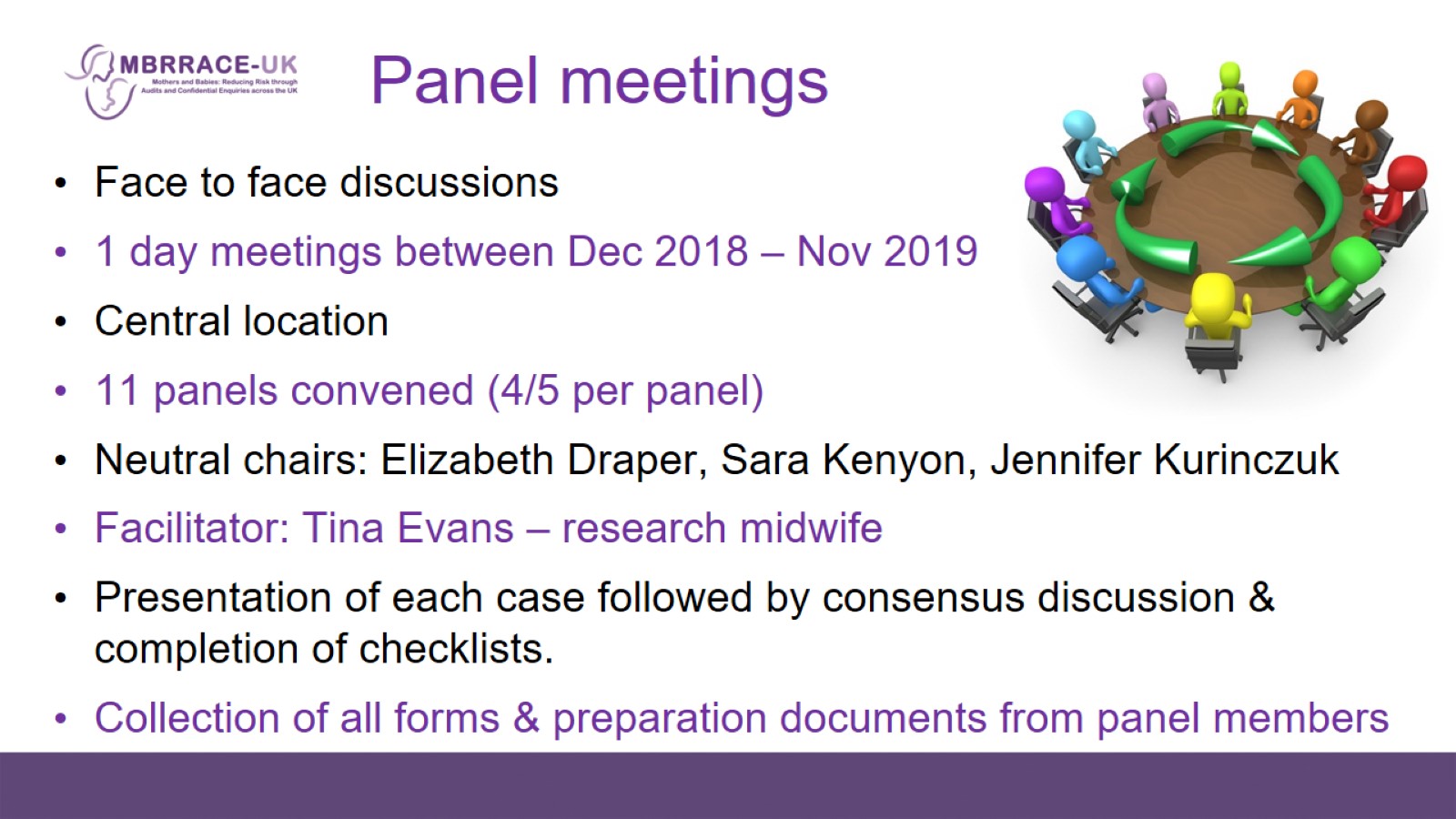 Panel meetings
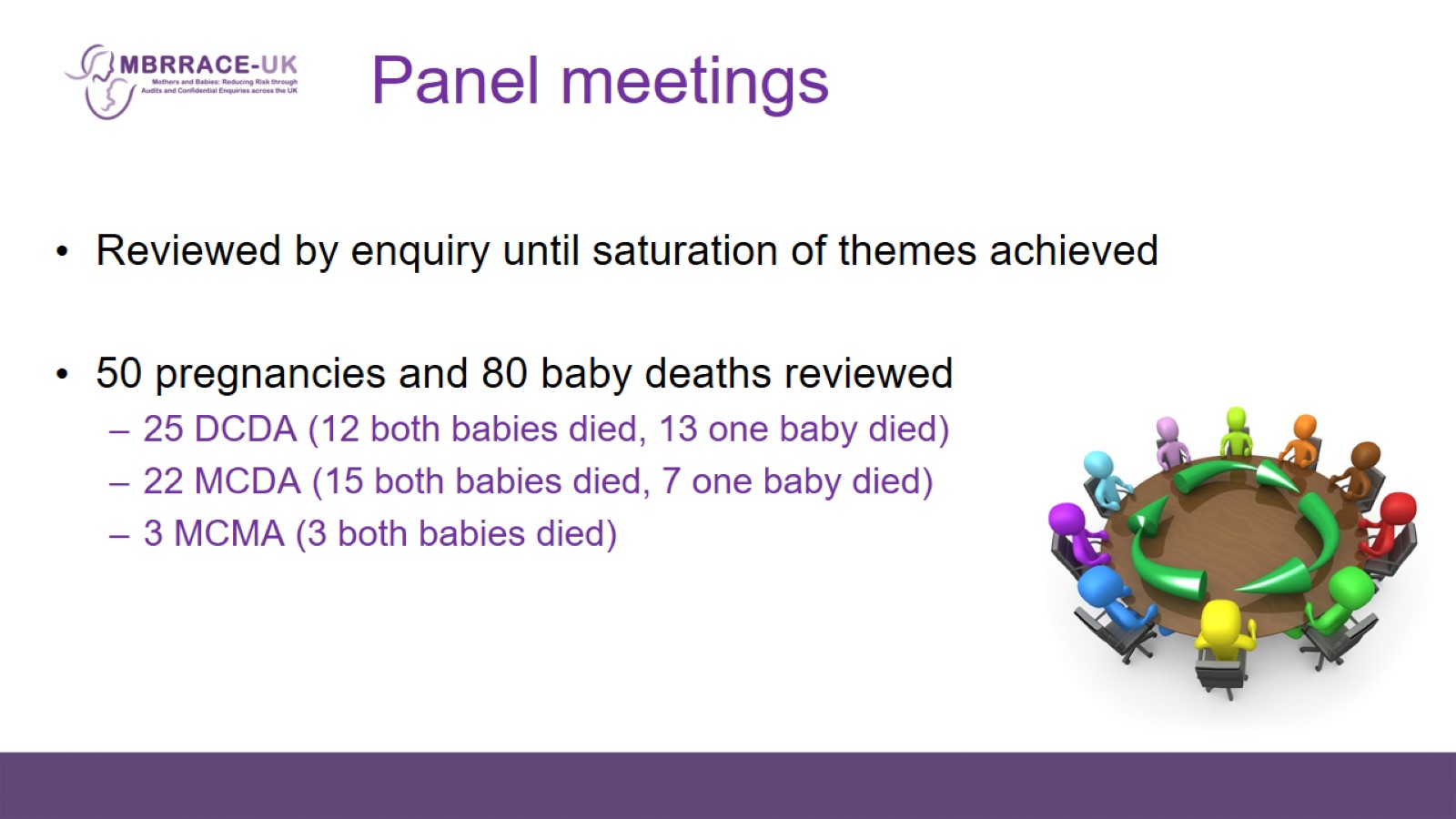 Panel meetings
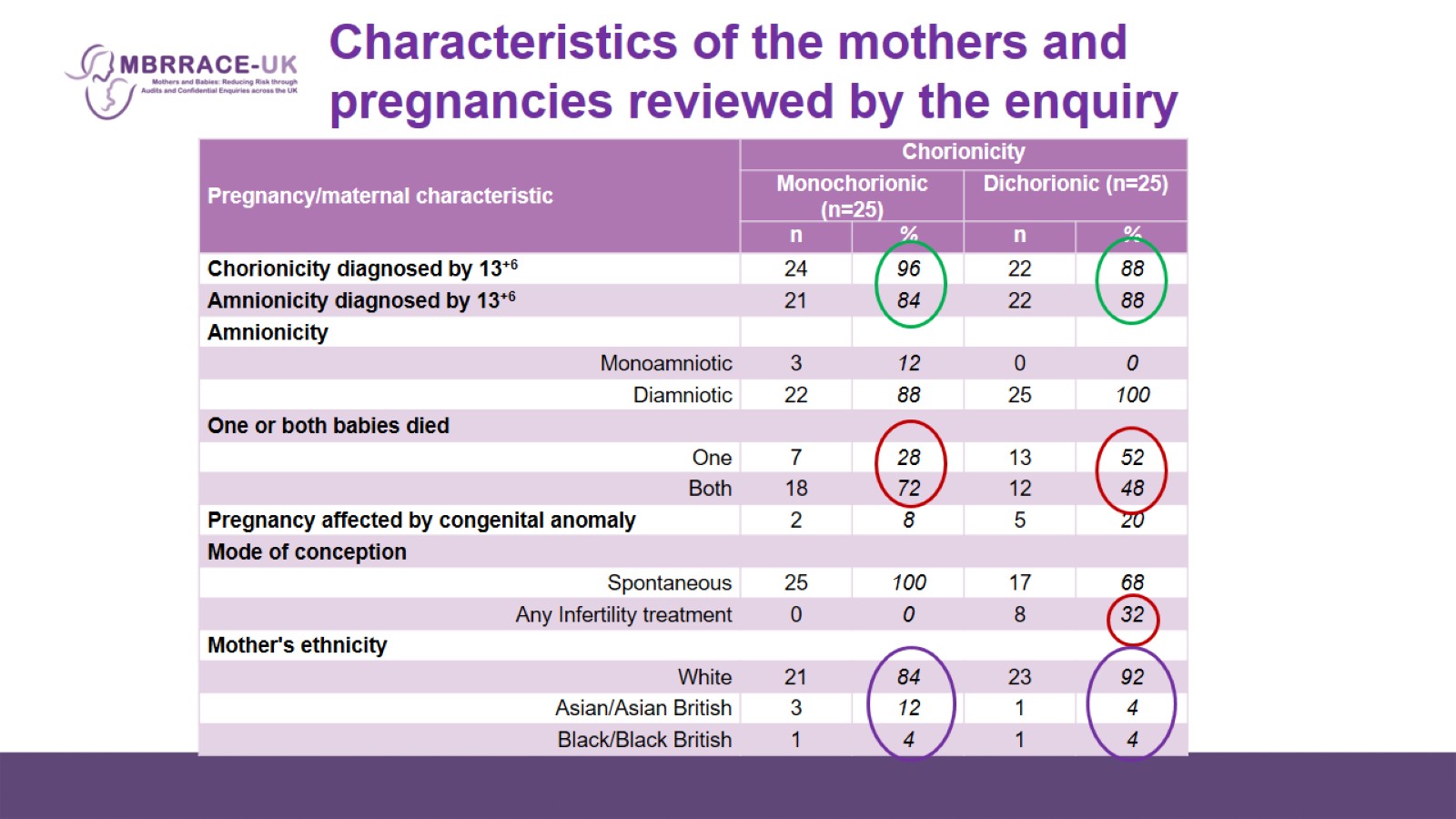 Characteristics of the mothers and pregnancies reviewed by the enquiry
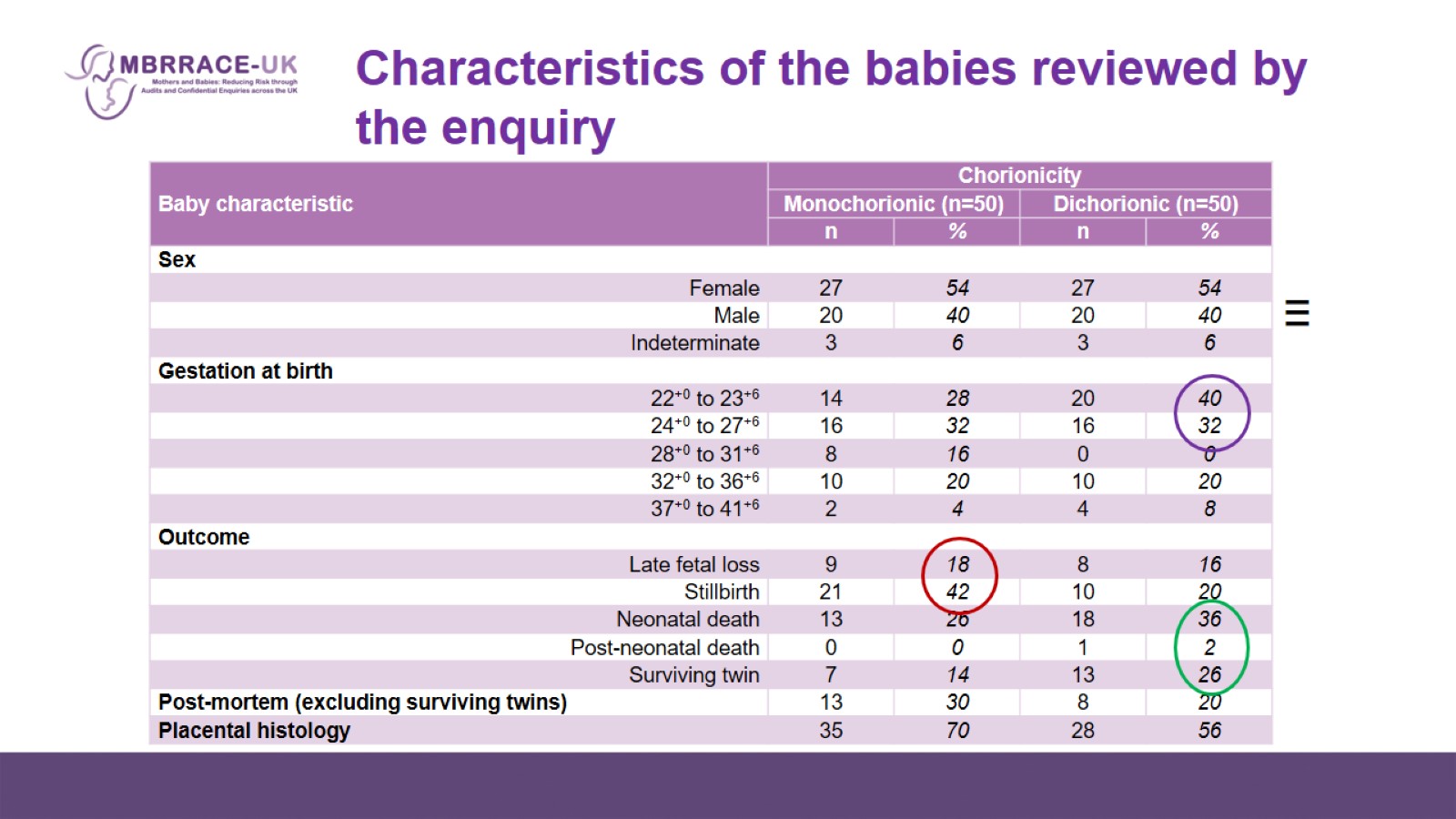 Characteristics of the babies reviewed by the enquiry
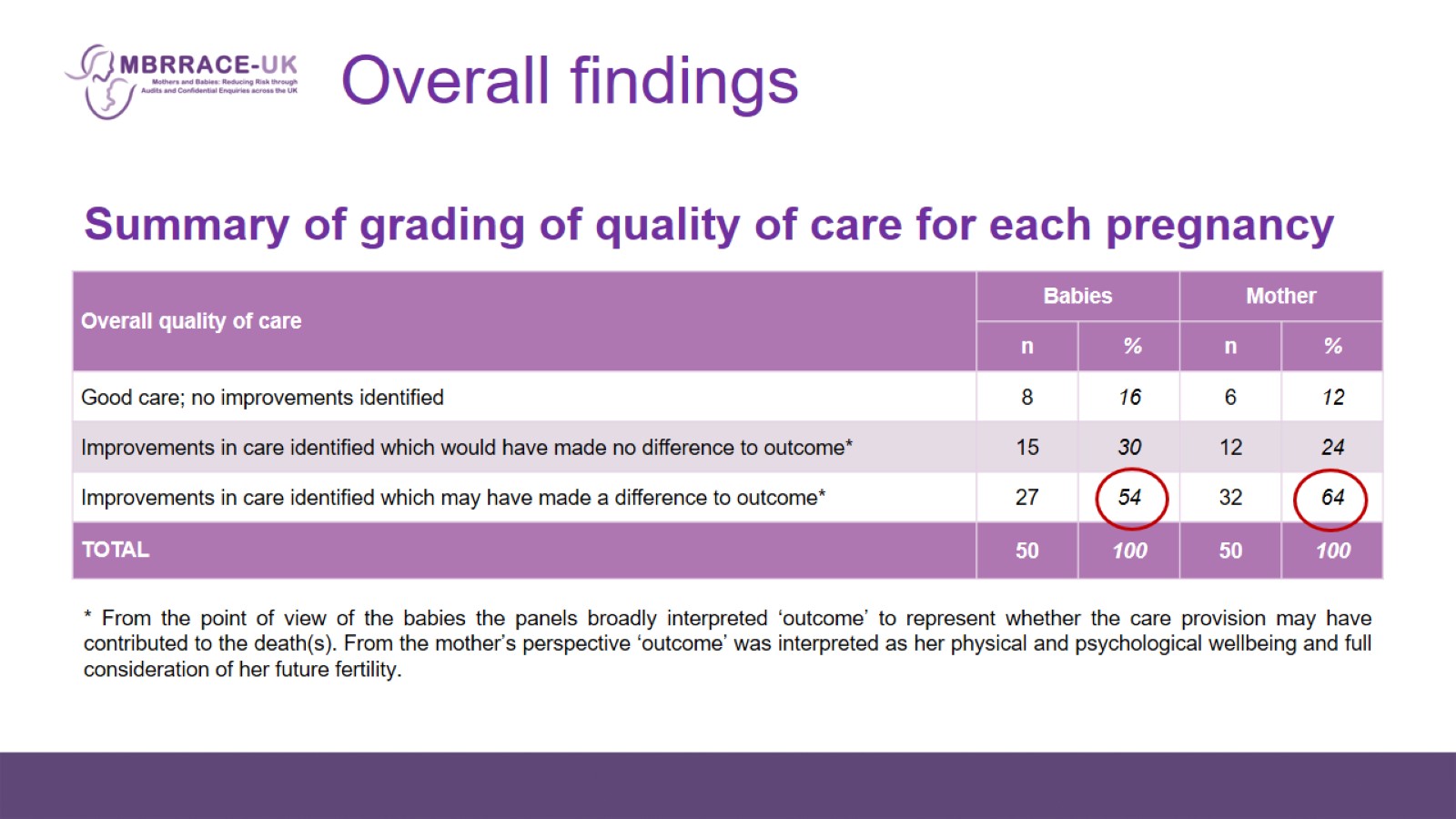 Overall findings
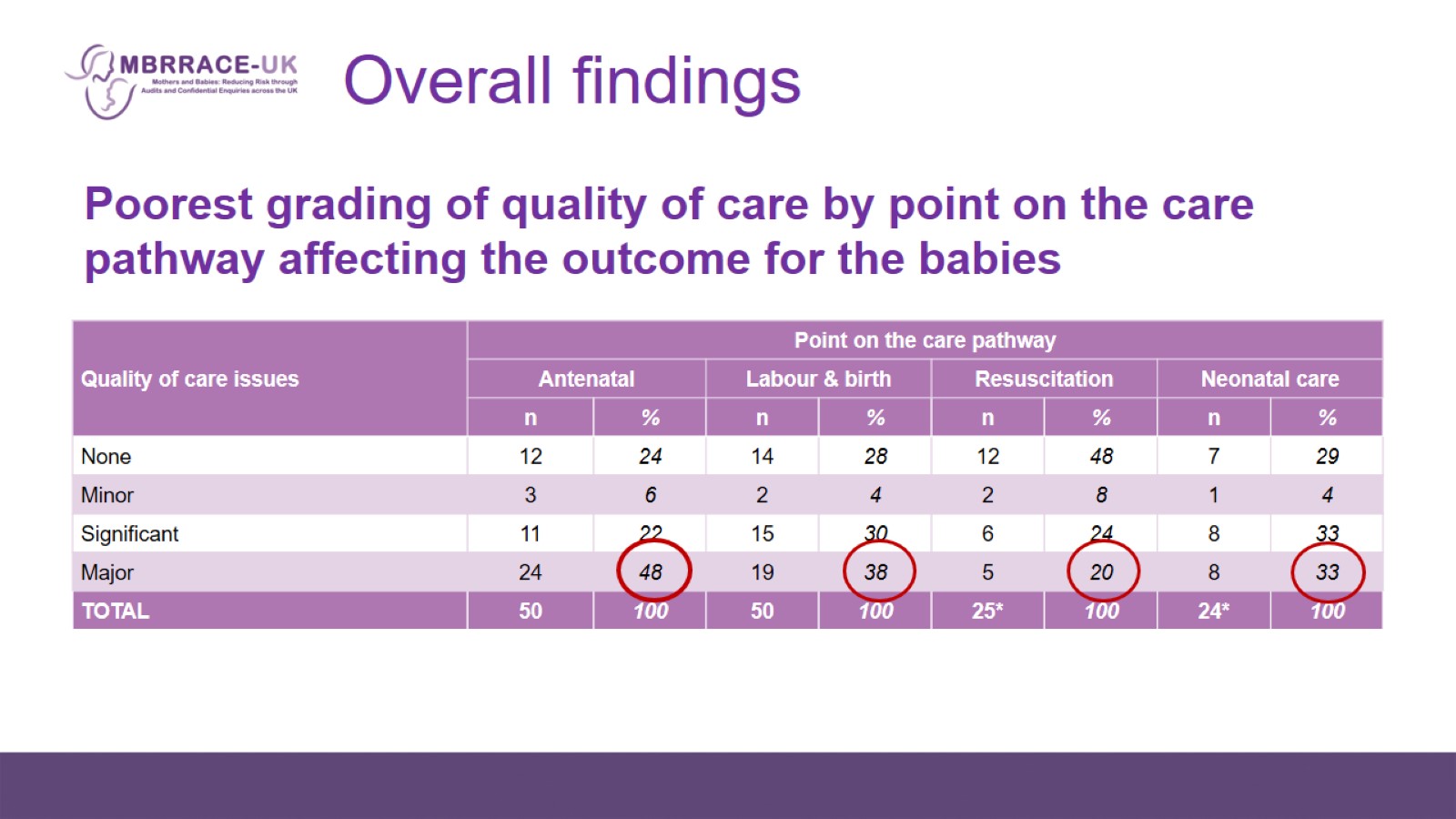 Overall findings
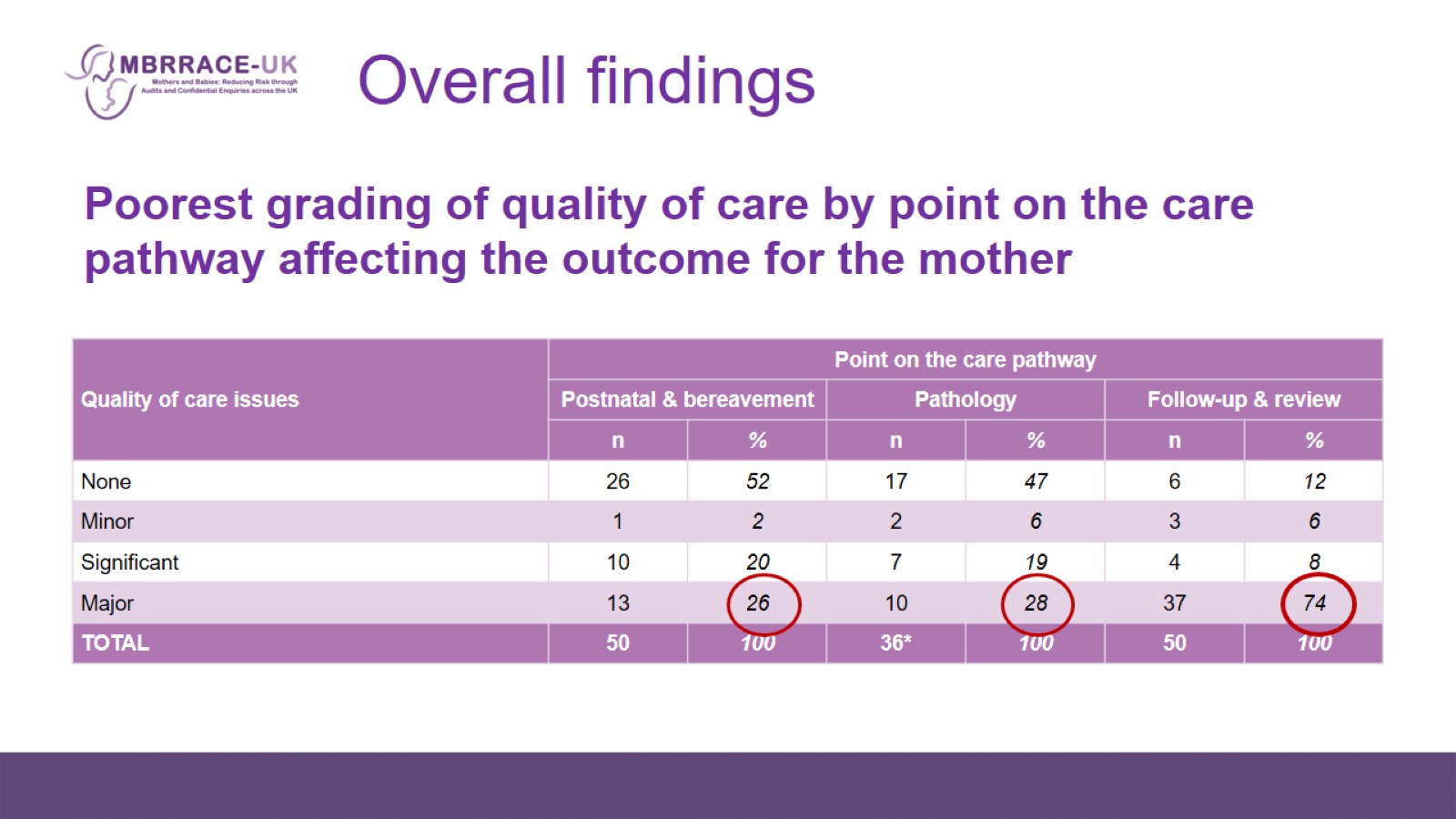 Overall findings
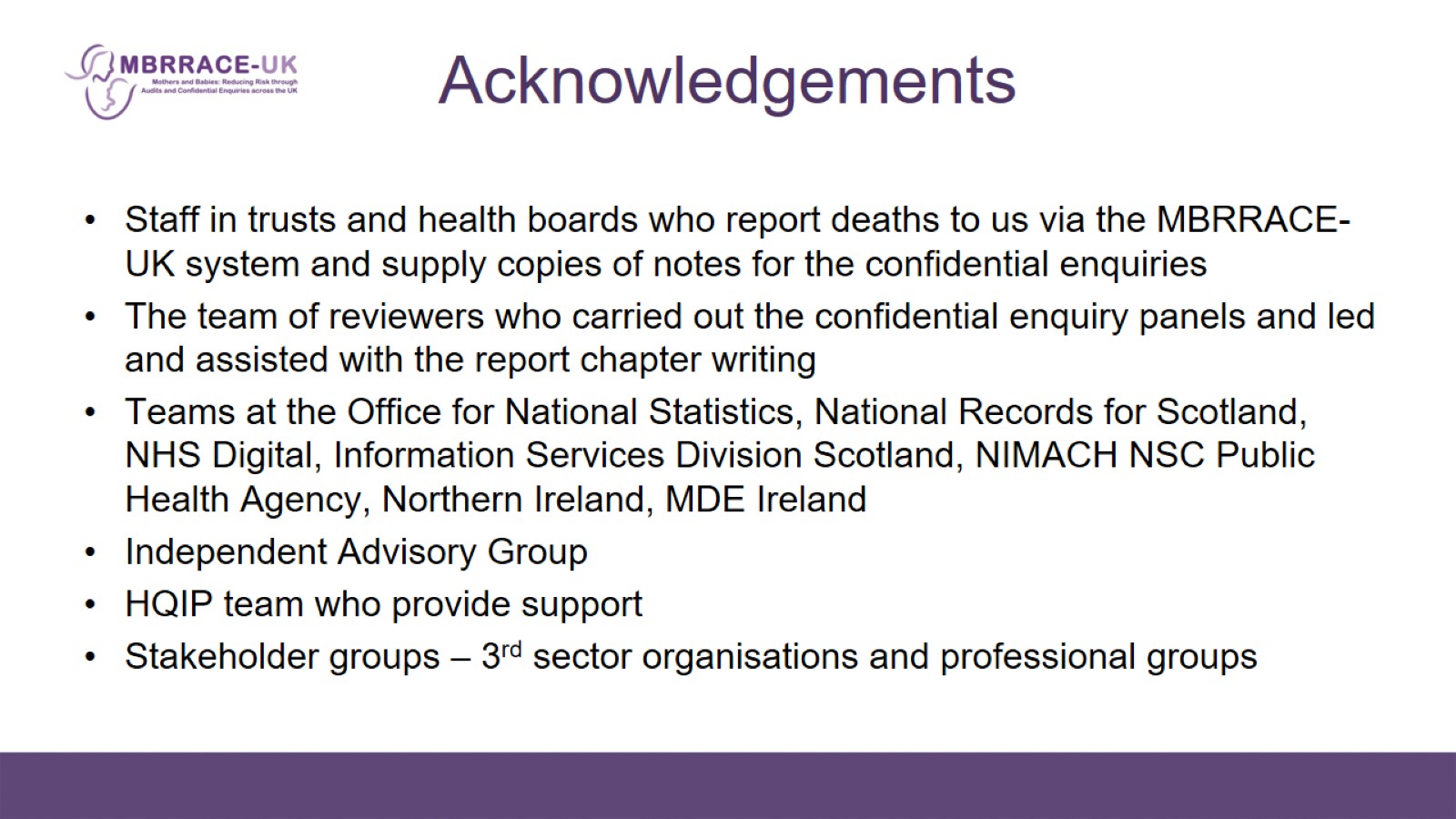 Acknowledgements
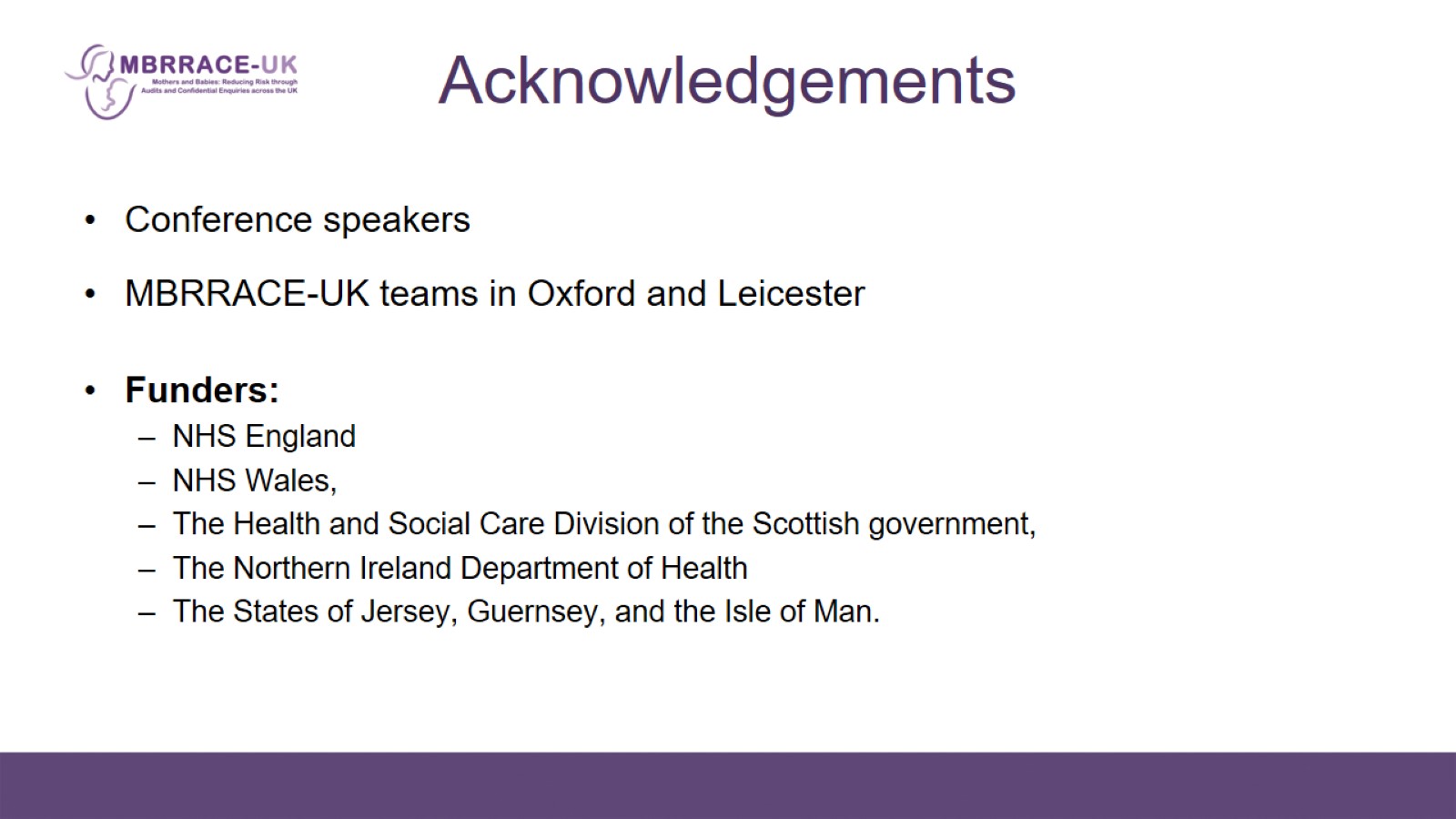 Acknowledgements
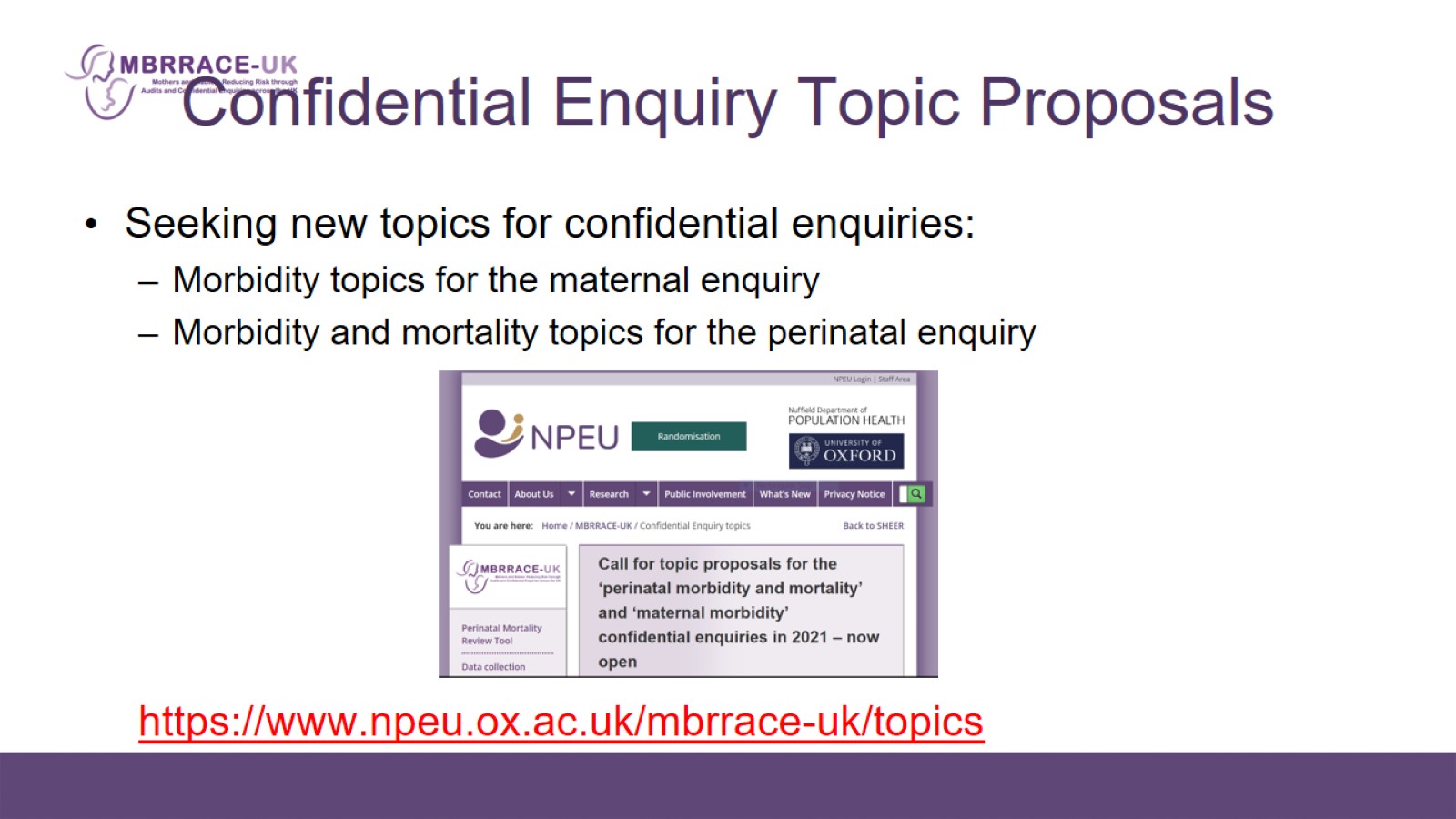 Confidential Enquiry Topic Proposals